Oficina Pedagógica do Diagrama de Gowin / Seminário Temático Fluidos Piúma-ES, Abril de 2018
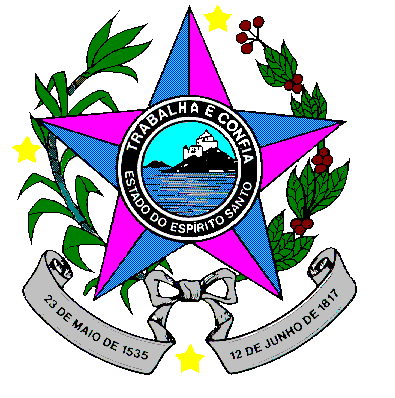 Teorema de Arquimedes
Turma 2M02: Claudia, Thayna, Silvia, Mislene e Natalia
Prof. Lucas Antônio Xavier 
lucas.perobas@gmail.com
Escola Professora Filomena Quitiba
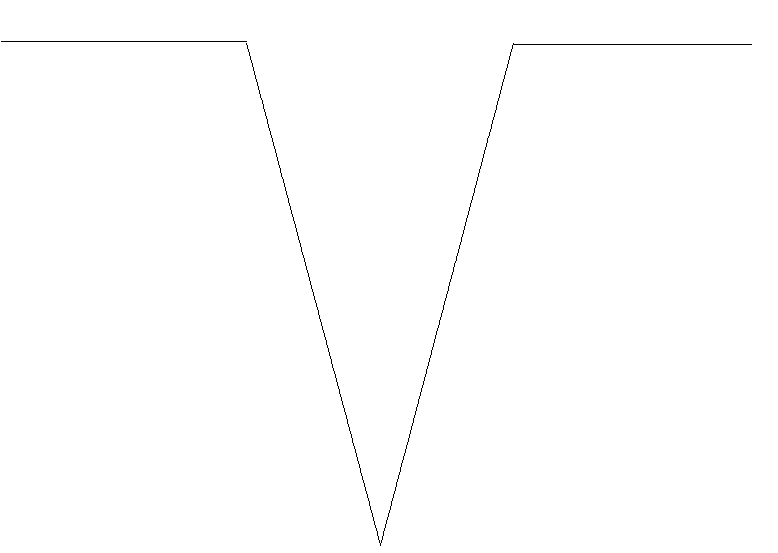 Domínio Conceitual
Domínio Metodológico
Questão básica:

Porque a uva passa na água afunda e no refrigerante sobe e desce?
O resultado encontrado coincide com o que você esperava? Em caso negativo, justifique o PORQUE das diferenças: 

sim
Teoria:


hidrostática
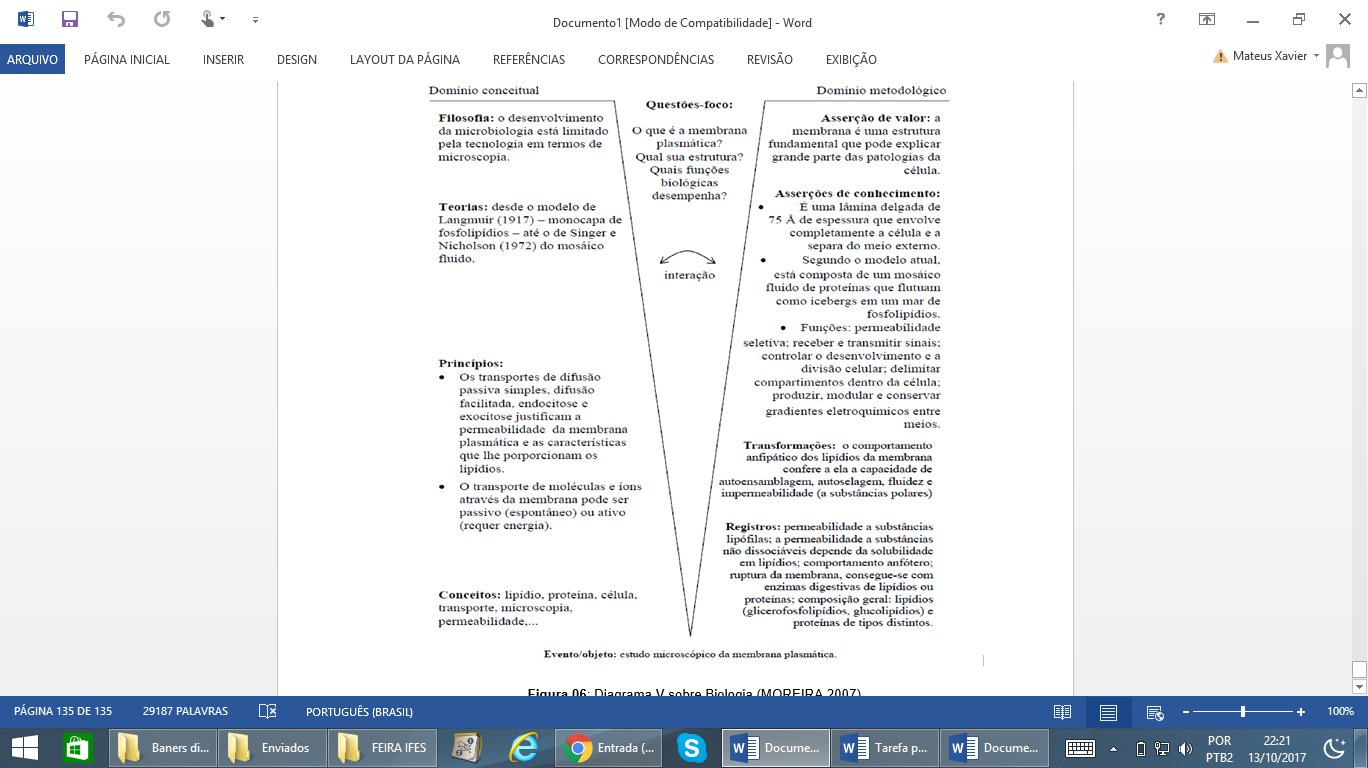 Princípio:

Em um corpo em contato com um fluido em equilíbrio, o empuxo é uma força vertical orientada de baixo para cima, cuja intensidade é igual a do peso do volume de fluido deslocado
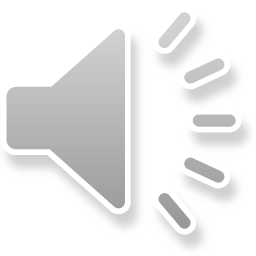 Conclusão e Justificativa:
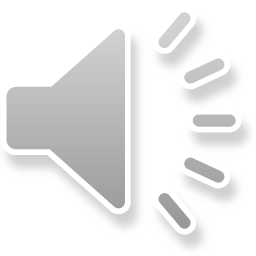 Conceitos:

Empuxo, densidade, volume, aceleração da gravidade
Transformações (tabela,/conta/gráfico):
O que você espera como resultado desse experimento?:

Esperamos que as pessoas possam adquirir mais conhecimento com o nosso trabalho
Registros / Dados::
Evento (Montagem do equipamento/experimento):
Isopor, uva passa, pedra, copo, guaraná
O que foi feito:

Na Preparação do experimento utilizamos água em um copo e guaraná no outro e fomos adicionando os objetos
O que foi observado: 
Observamos que em todos os experimentos o resultado foi igual nas 2 substancias exceto com a uva passa que na agua afundou e no guaraná fez uma transição de sobe e desce